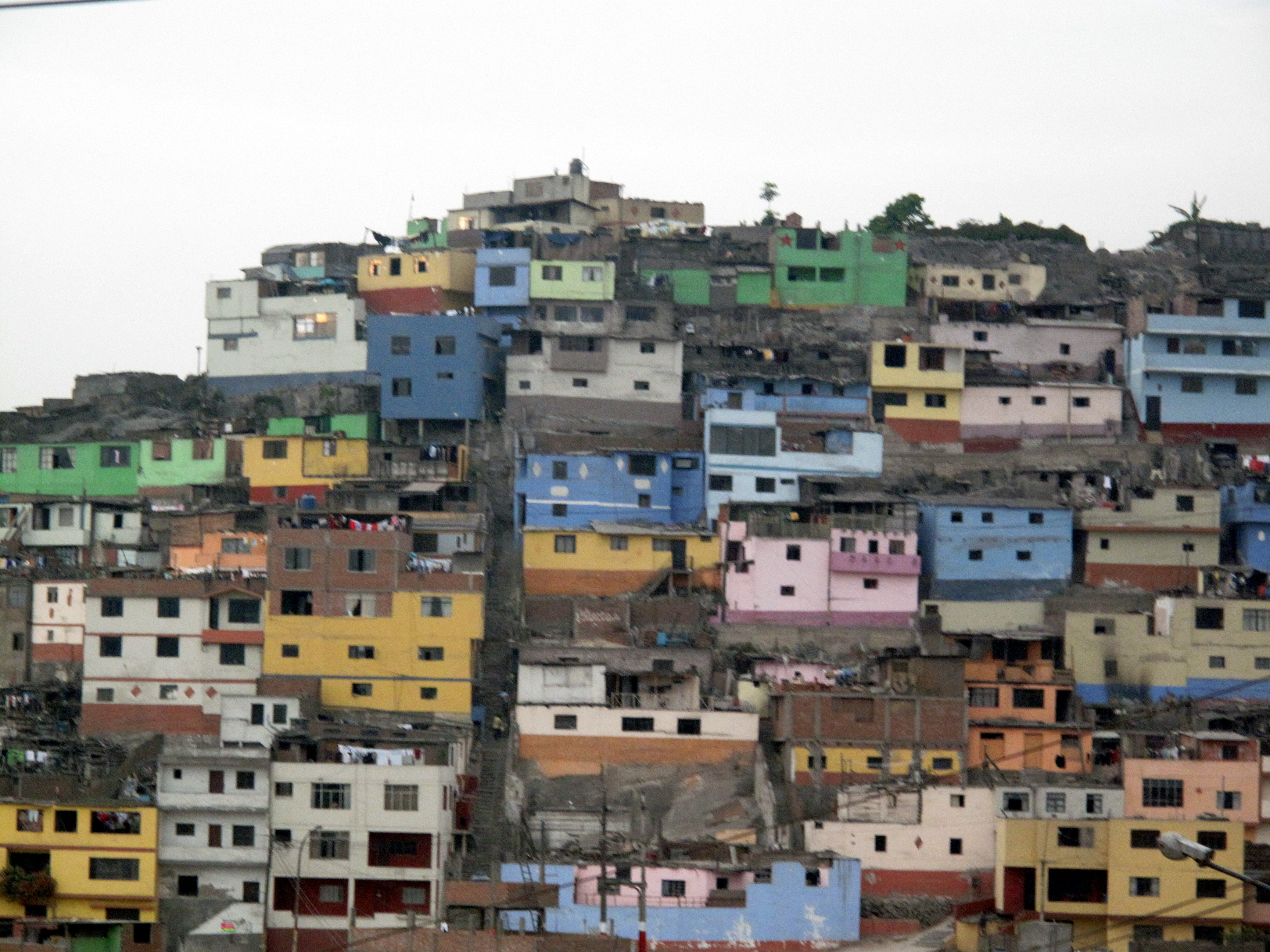 TRANSFORMING COMMUNITIES: 
HAITI
Dimmy Herard

Disaster Risk Reduction Program
Extreme Events Institute
Florida International University
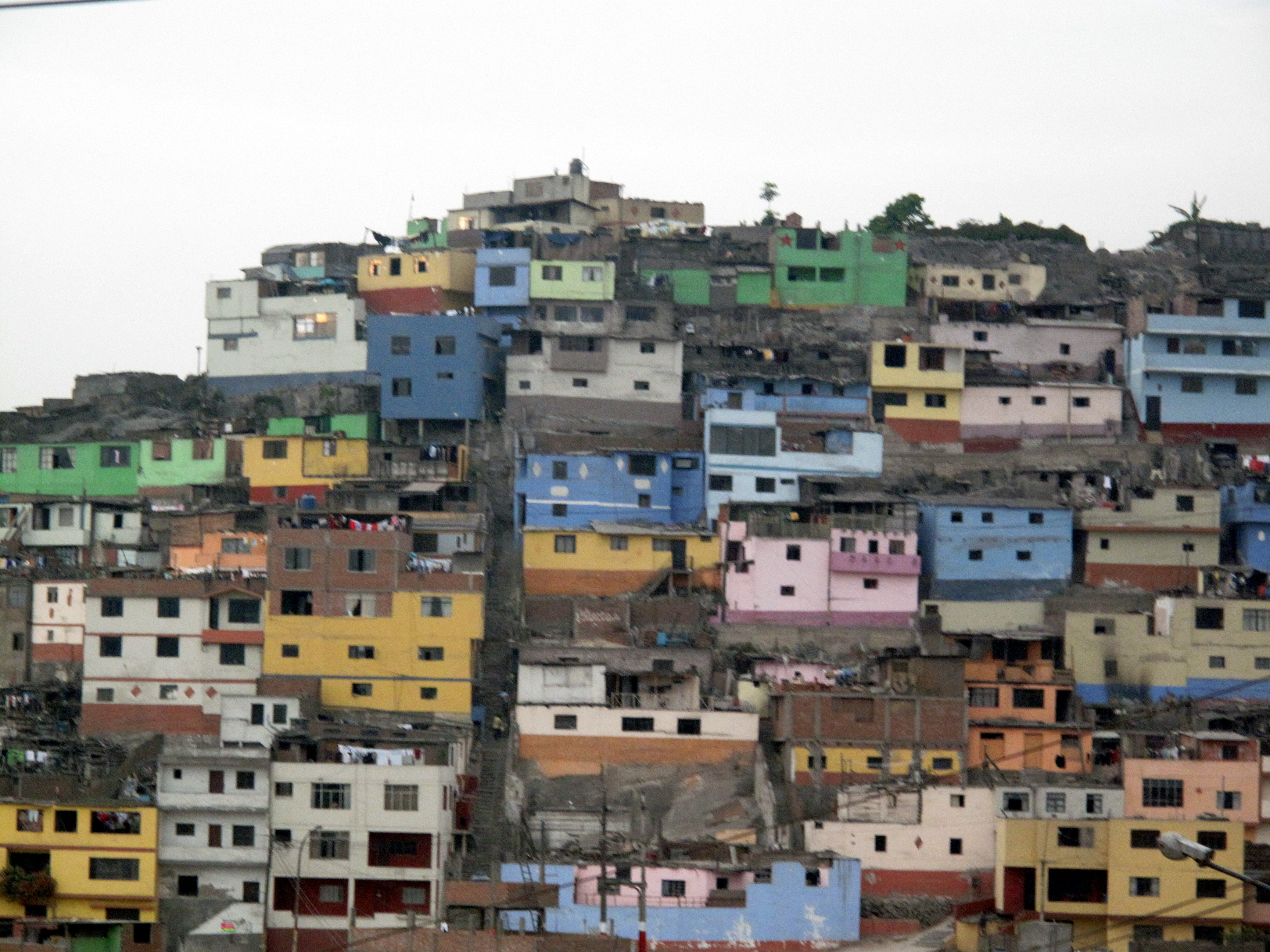 INFORMALITY IN LATIN AMERICA
By 2050, 69% of the world’s population of 9.6 billion will be urban, mostly in the developing world.1 

Latin America is one of the most urbanized regions in the world, with about 80% of its population living in cities.

By 2020, it is estimated that over 160 million households in the region will live in informal settlements.
[Speaker Notes: “Urban and Rural Areas 2009.” United Nations, Department of Economic and Social Affairs, Population Division. http://www.un.org/en/development/desa/population/publications/urbanization/urban-rural.shtml.]
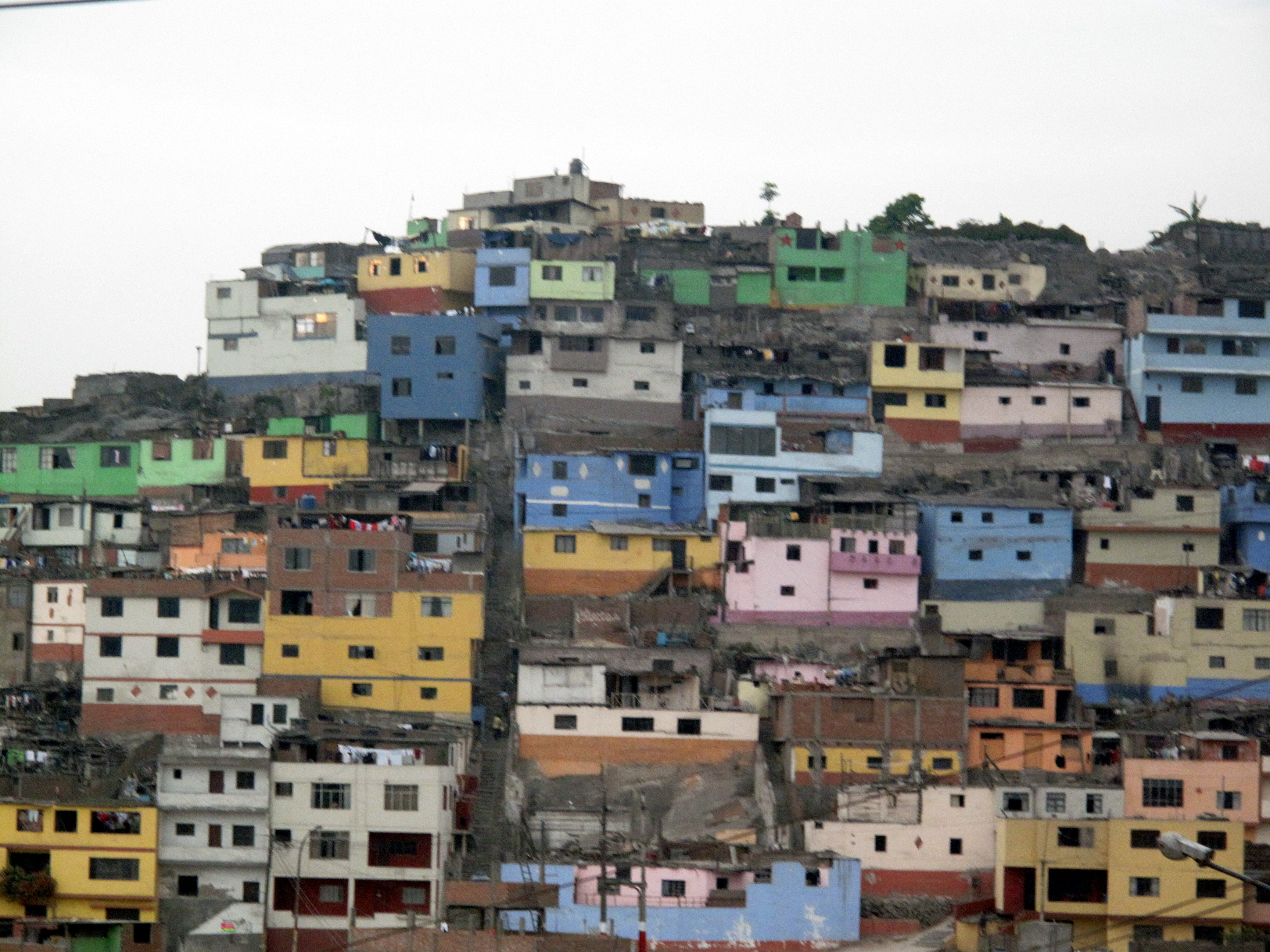 Informal settlements have typically been defined by what they lack:

Durable housing
Sufficient living space
Access to safe water
Access to adequate sanitation
Security of tenure1
[Speaker Notes: 1. United Nations Human Settlements Programme (UN-HABITAT). “Affordable Land and Housing in Latin America and the Caribbean.” (2011): 64.]
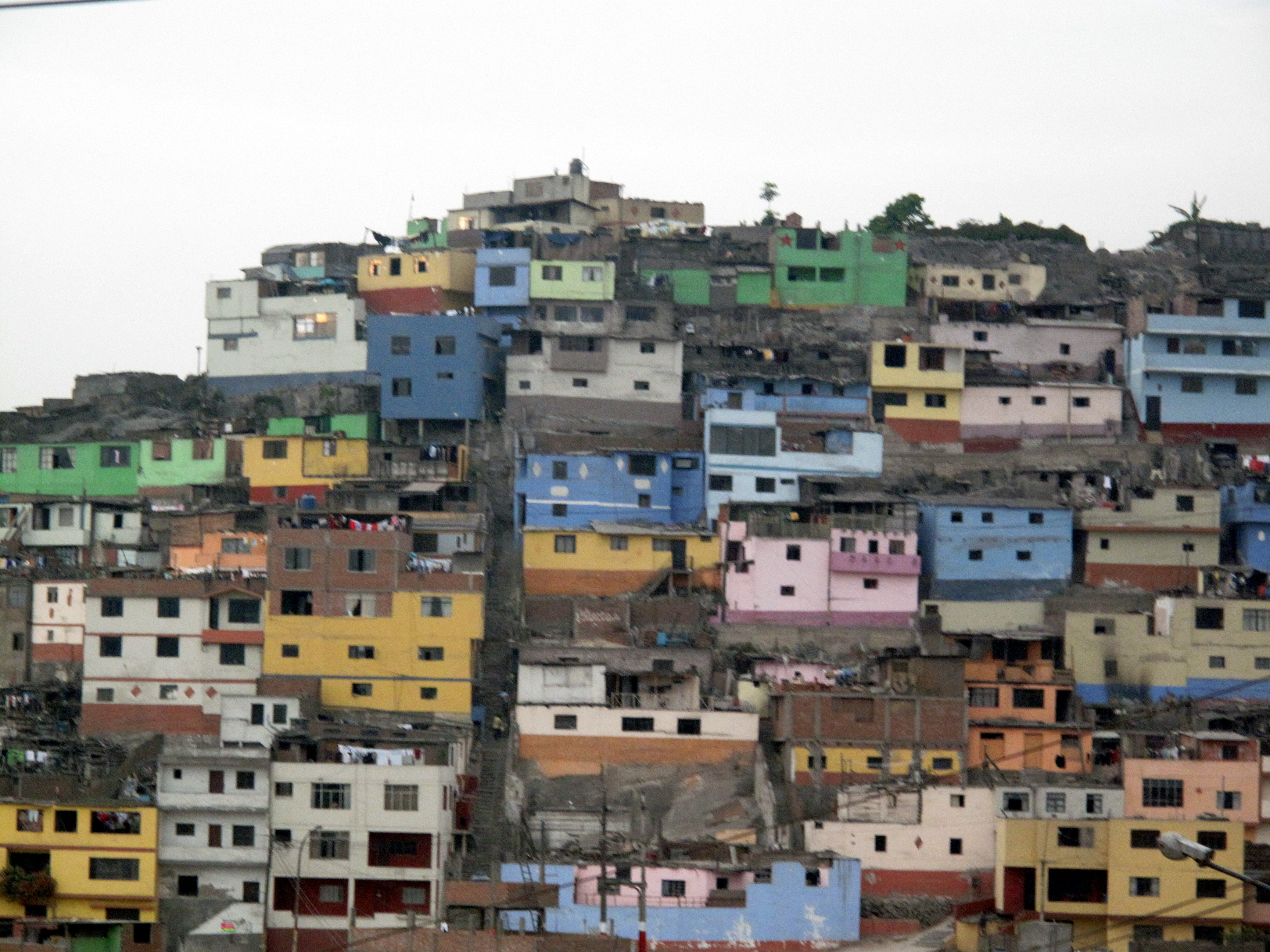 INFORMALITY AND DISASTER IN HAITI
Port-au-Prince grew from 250,000 inhabitants in the 1950s to over 2 million in 2010.1
A 1997 study found that 67% of the city’s population lived in spontaneous settlements.2 
Informal settlements are often built in disaster prone locations.
[Speaker Notes: CNN World. Haiti was ‘catastrophe waiting to happen.’ (January 12, 2010). Retrieved from http://articles.cnn.com/2010-01-12/world/haiti.earthquake.infrastructure_1_building-poverty-line-catastrophe/2?_s=PM:WORLD.

Government of the Republic of Haiti. Haiti earthquake PDNA: assessment of damage, losses, general and sectoral needs. (2010): 73. Retrieved from http://siteresources.worldbank.org/INTLAC/Resources/PDNA_Haiti-2010_Working_Document_EN.pdf.]
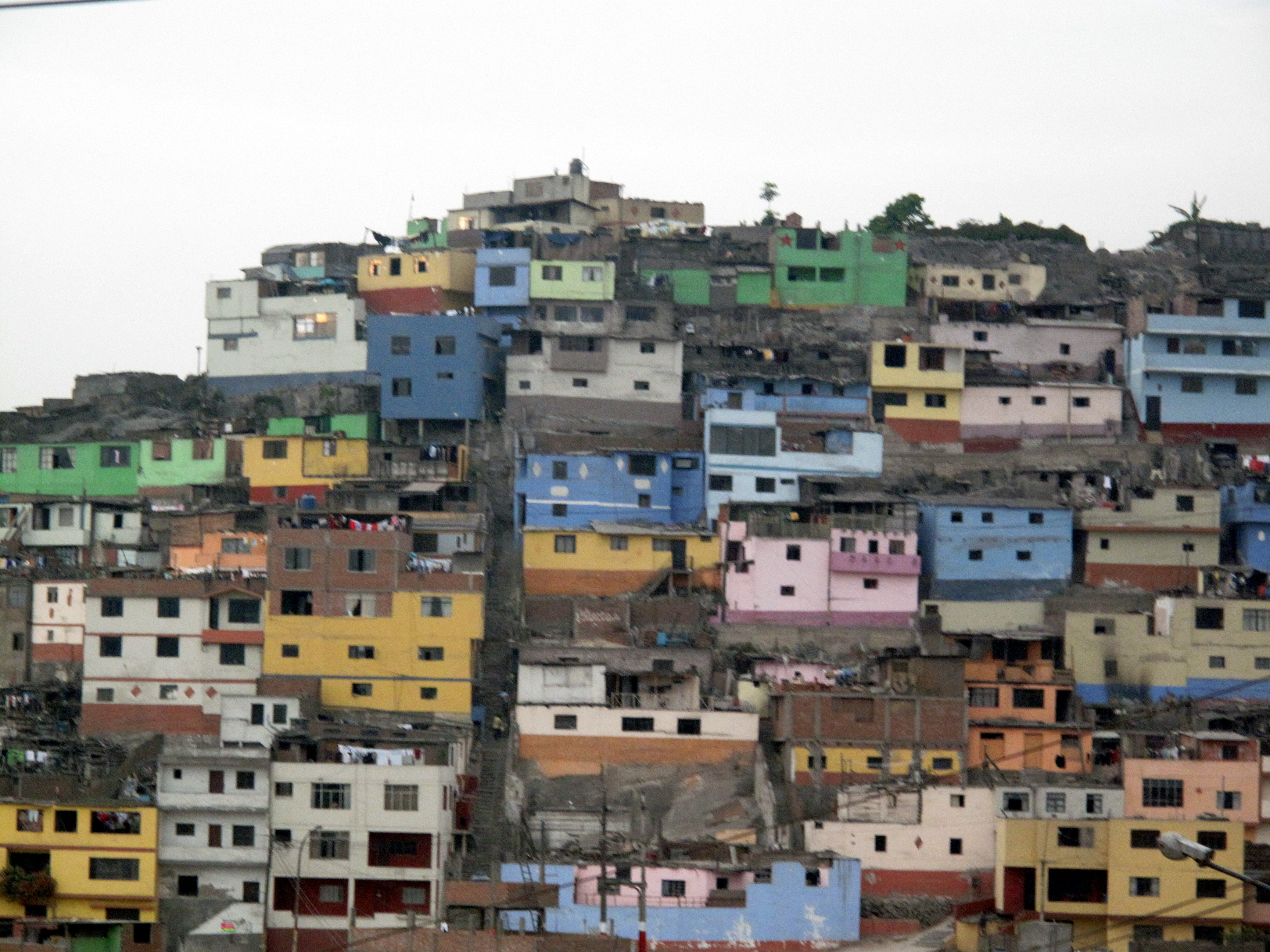 INFORMALITY AND DISASTER IN HAITI
Half  of informal settlements in Port-au-Prince are located on unstable hillsides or at the bottom of drainage ravines.

The devastation of the 2010 magnitude 7.0 earthquake represents the convergence of high rates of informality, vulnerability, and disaster risk.

More than 230,000 people died in the aftermath, another 1.5 million were made homeless.
[Speaker Notes: CNN World. Haiti was ‘catastrophe waiting to happen.’ (January 12, 2010).
Government of the Republic of Haiti. Haiti Earthquake PDNA: Assessment of Damage, Losses, General and Sectoral Needs. (2010).]
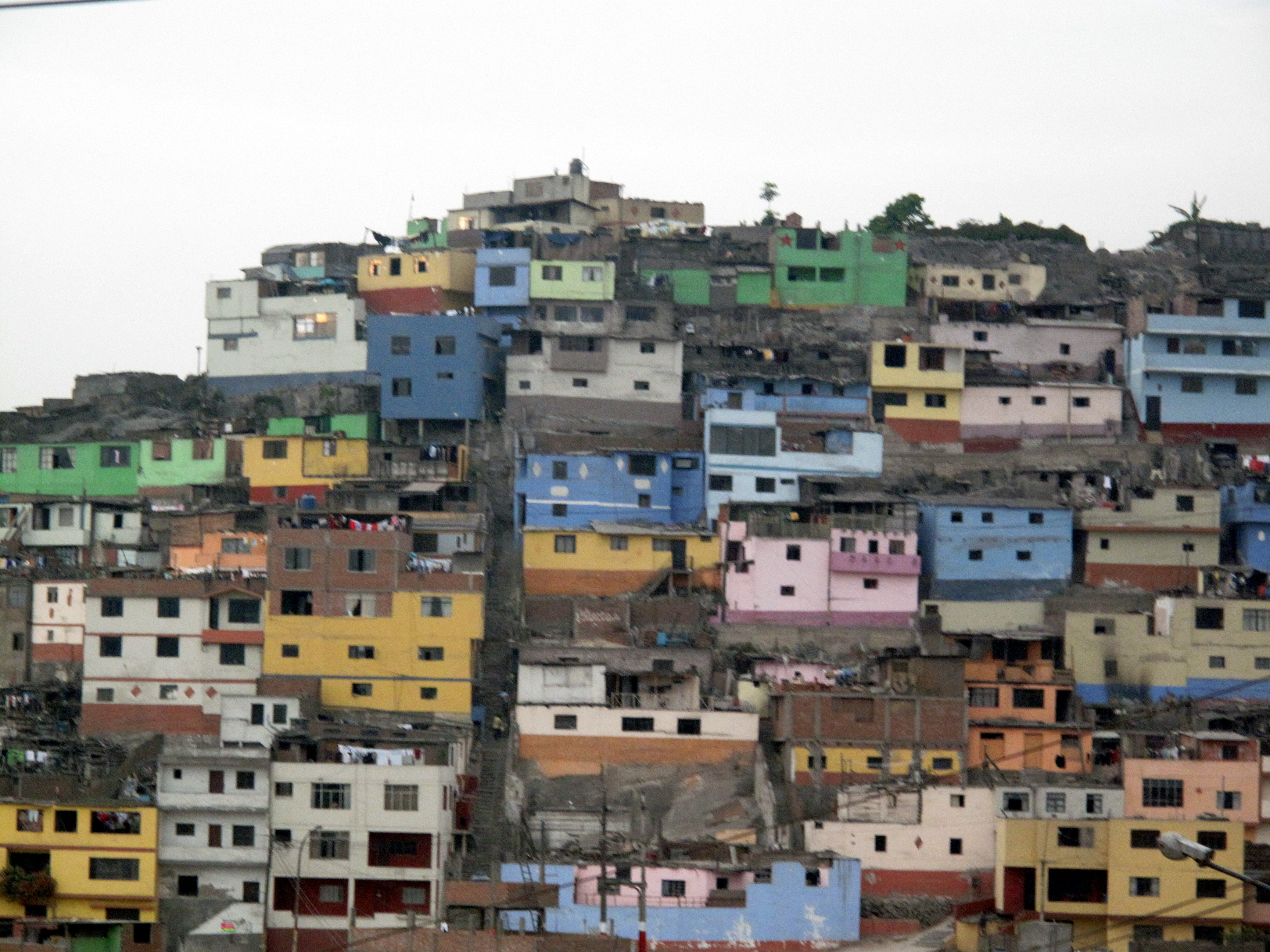 RAVINE PINTADE AND THE “KATYE” PROJECT
USAID forced to address complexities of reconstruction and recovery, and limitations of the sectoral approach
Shifted from viewing rubble removal simply as a logistics problem, to a larger social question
Project expanded to deal with questions of relocation/displacement, land tenure, livelihoods, social connections
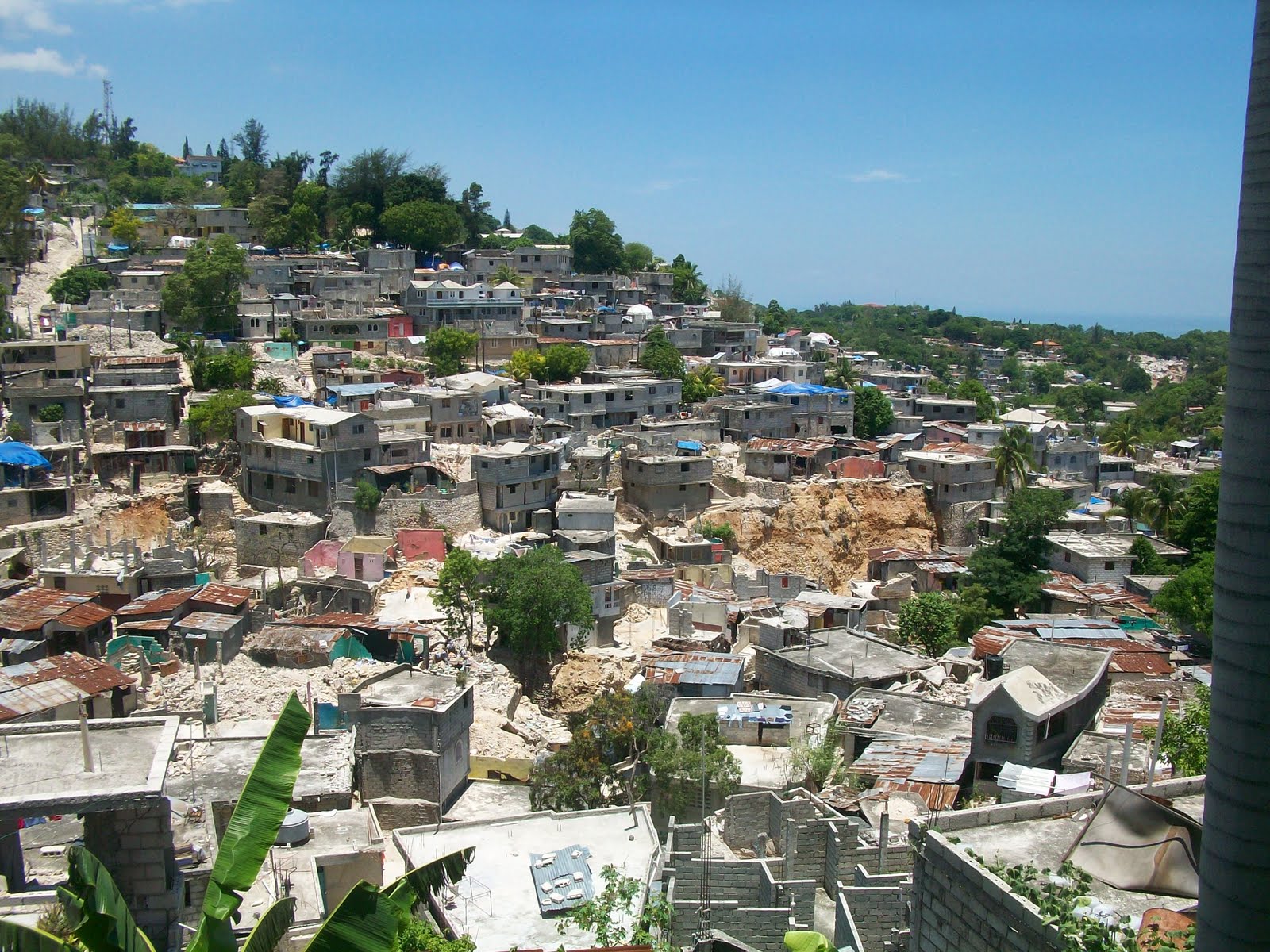 Ravine Pintade
[Speaker Notes: http://www.benandkatieinhaiti.com/2010/05/ravine-part-1.html]
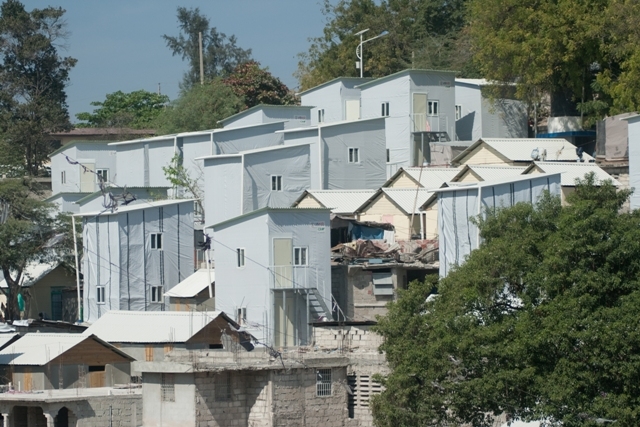 T-Shelters
[Speaker Notes: https://www.flickr.com/photos/chfinternational/sets/72157629848923756/]
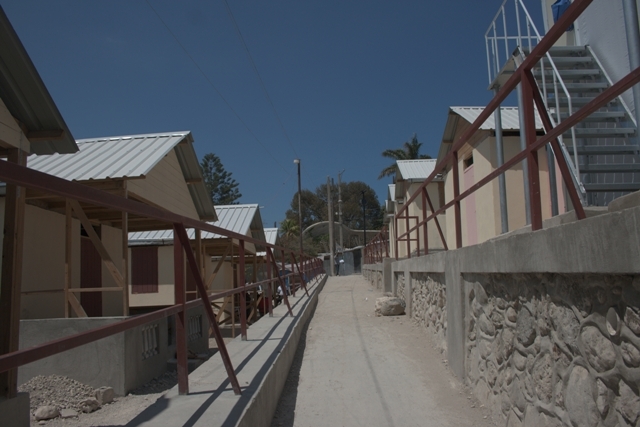 Paved Walkways
[Speaker Notes: https://www.flickr.com/photos/chfinternational/sets/72157629848923756/]
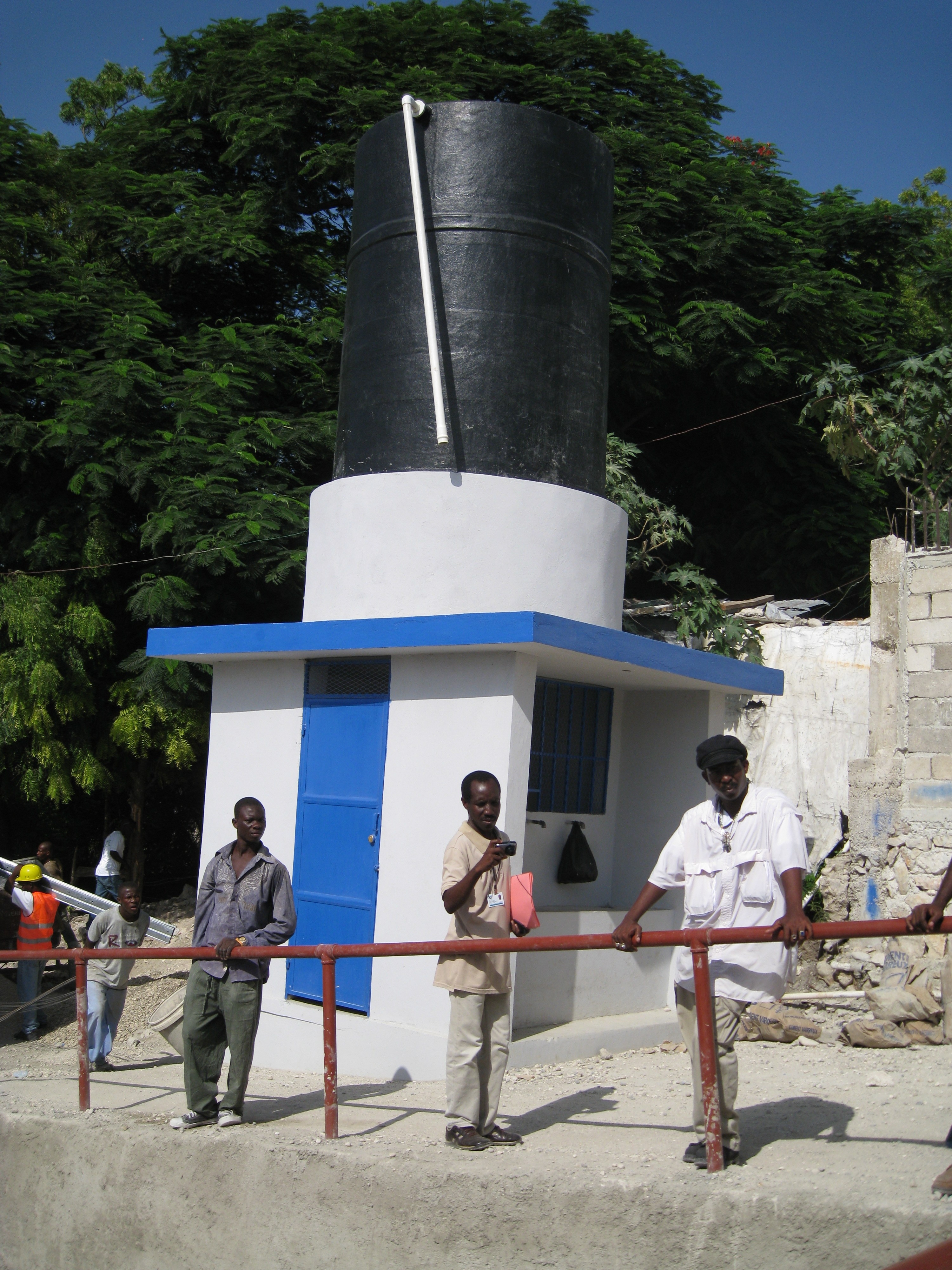 Water Tower
[Speaker Notes: https://www.flickr.com/photos/chfinternational/sets/72157629848923756/]
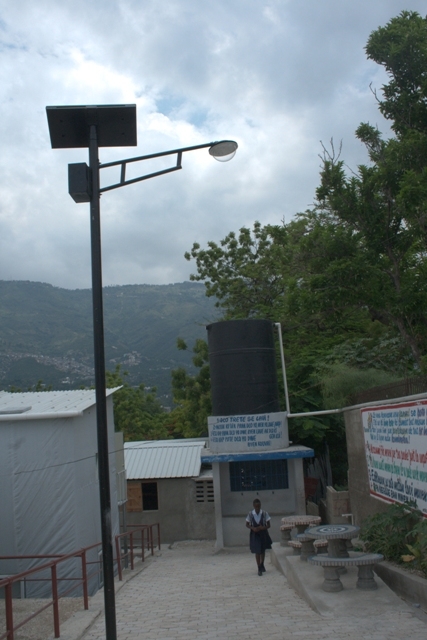 Light Poles,
Water Distribution
Points
[Speaker Notes: https://www.flickr.com/photos/chfinternational/sets/72157629848923756/]
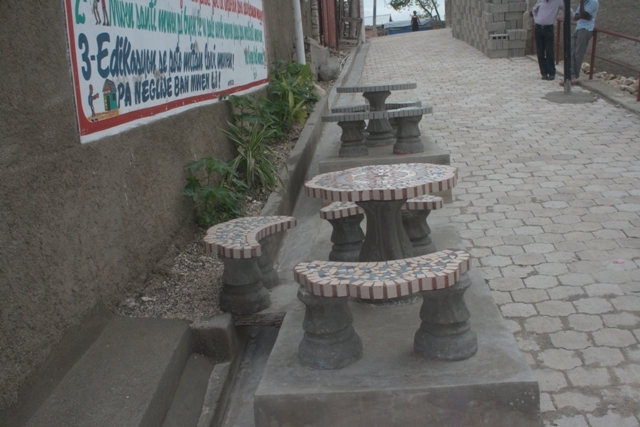 Benches and
Public Spaces
[Speaker Notes: https://www.flickr.com/photos/chfinternational/sets/72157629848923756/]
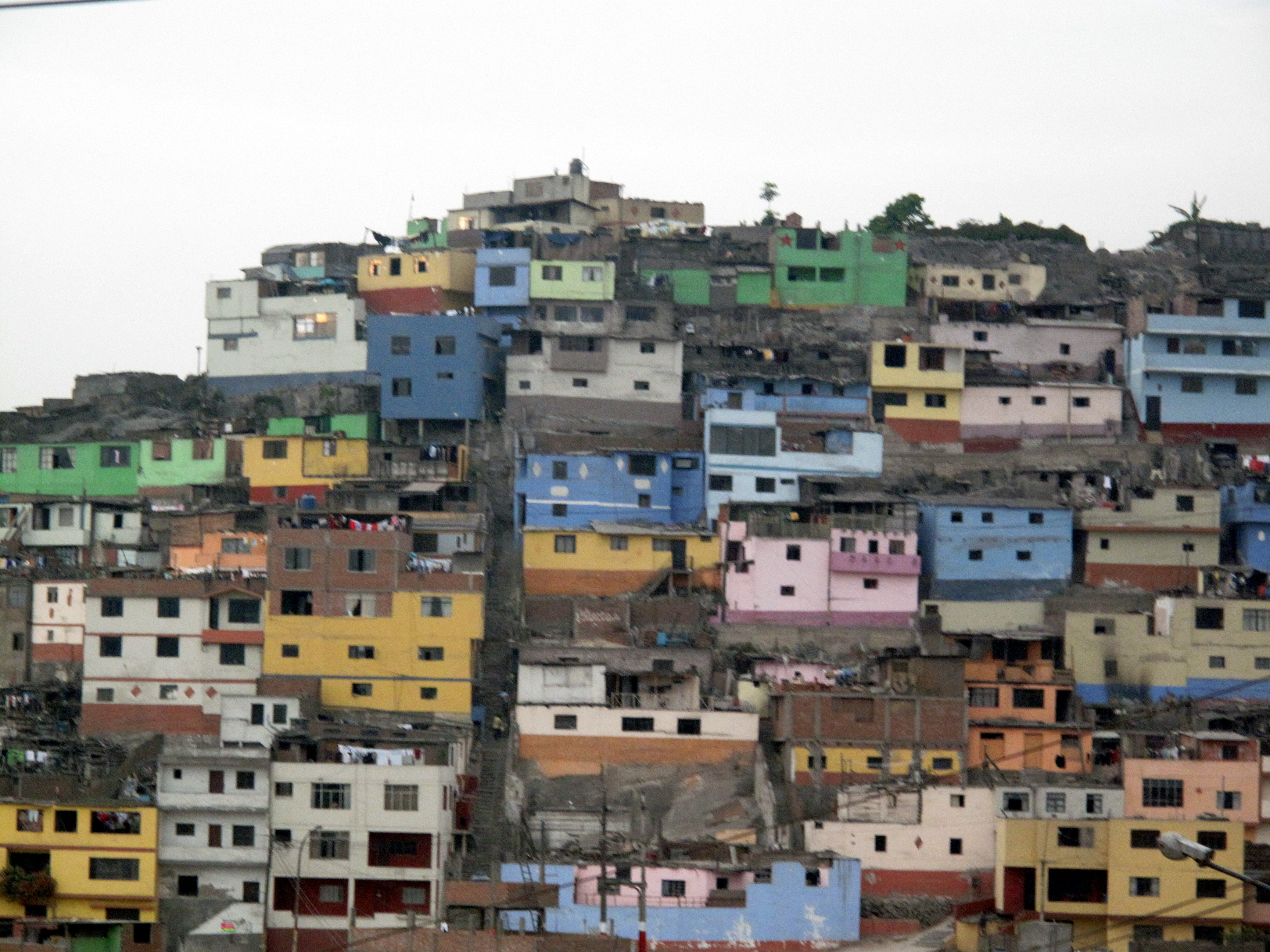 EMERGENCE OF THE NEIGHBORHOOD APPROACH
In 2011, USAID launched an initiative to support urban DRR projects across Latin America and the Caribbean using a “neighborhood approach.”
The “neighborhood approach” is defined as an integrated multi-sectoral participatory planning process.
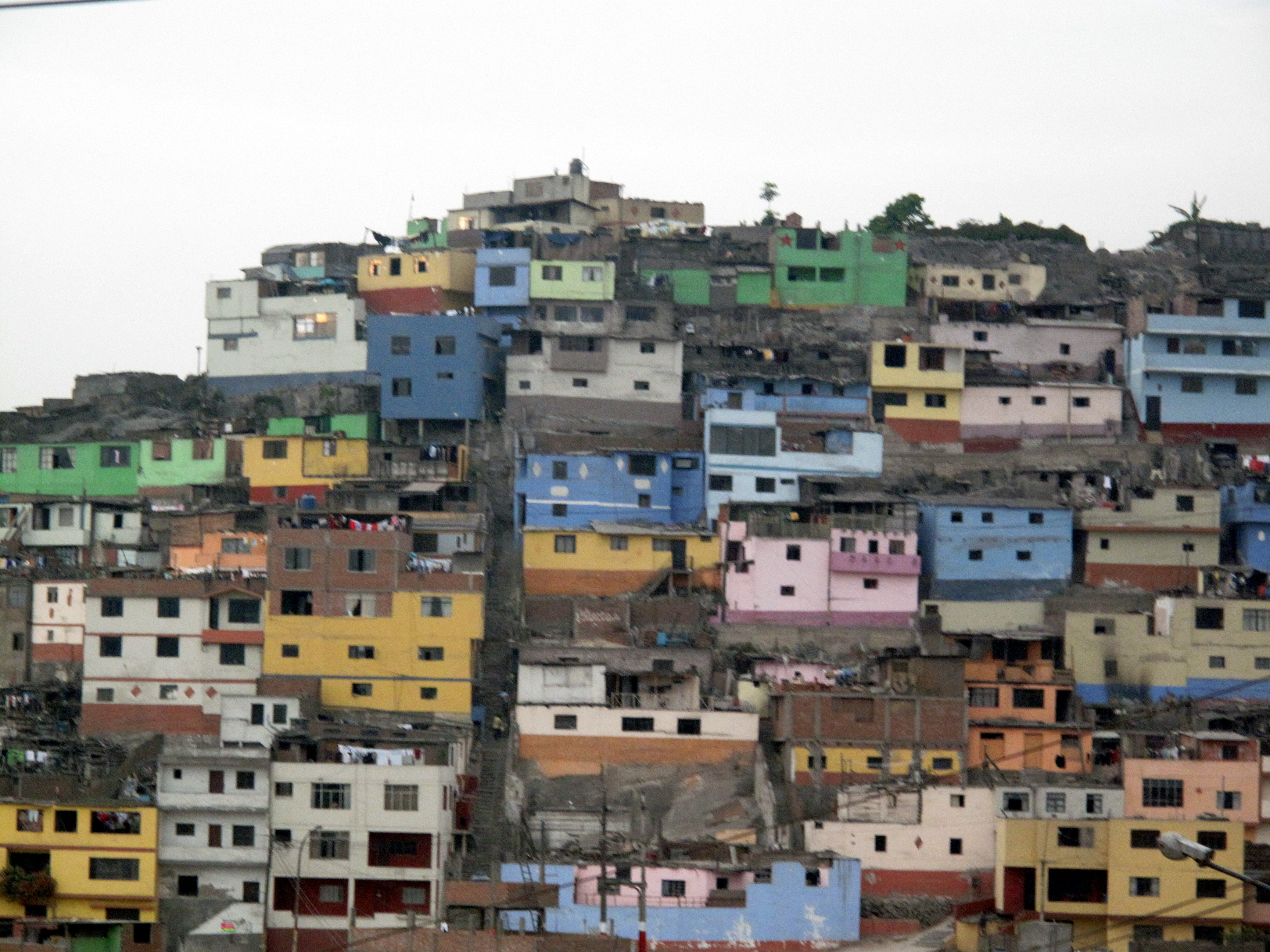 Sectoral Components:
Shelter and Settlements
Economic Recovery and Market Systems
Water, Sanitation, and Hygiene (WASH)

	Disaster Risk Reduction served as a cross-cutting component
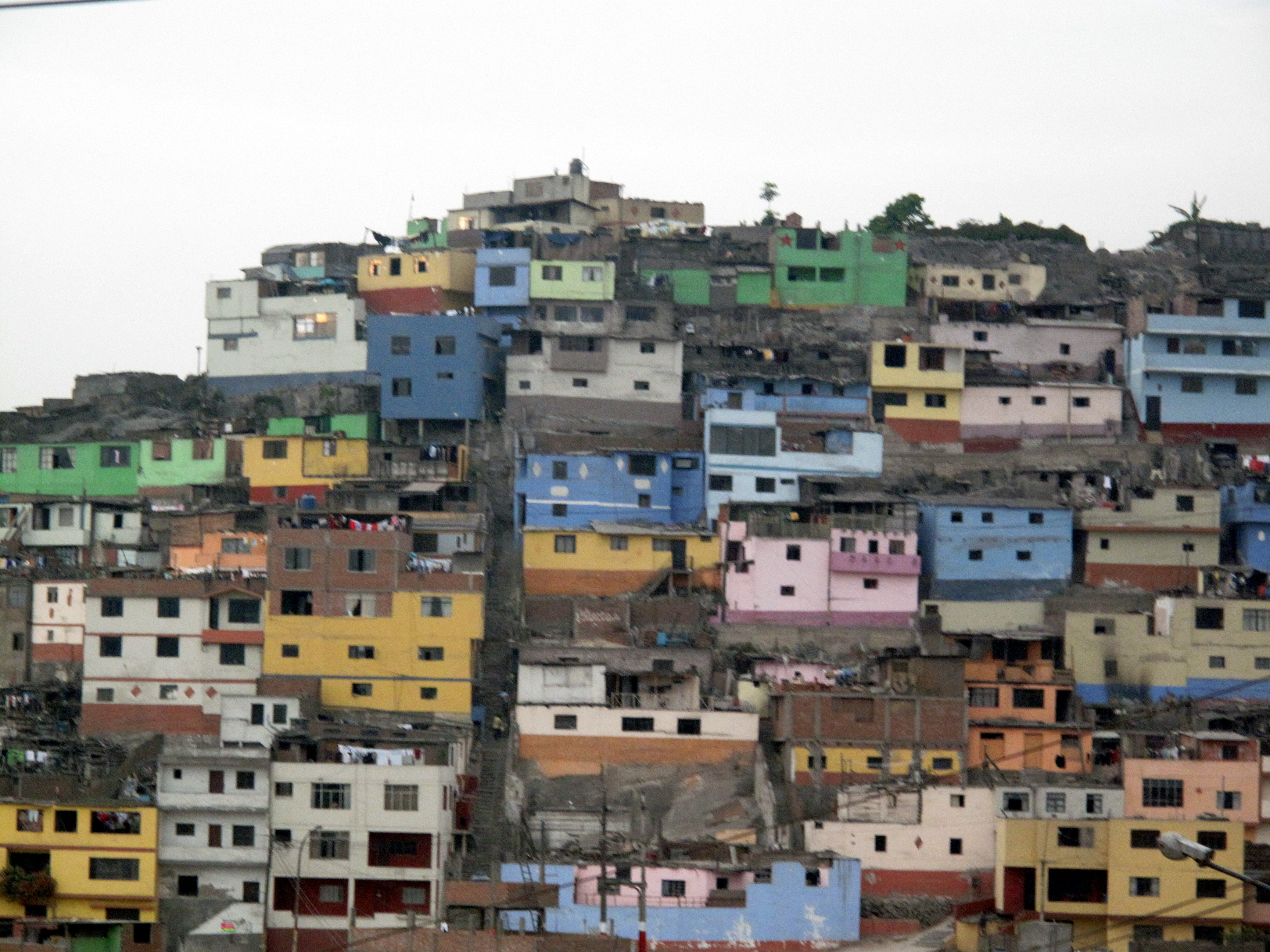 FIU’s Disaster Risk Reduction Program conducted a sistematización of the neighborhood approach through 2 years of project implementation in 4 urban contexts throughout the Americas:
The Villa El Salvador district of Lima, Peru
Mixco, Guatemala
Quetzaltenango, Guatemala
Anse-à-Foleur and Port-de-Paix, Haiti
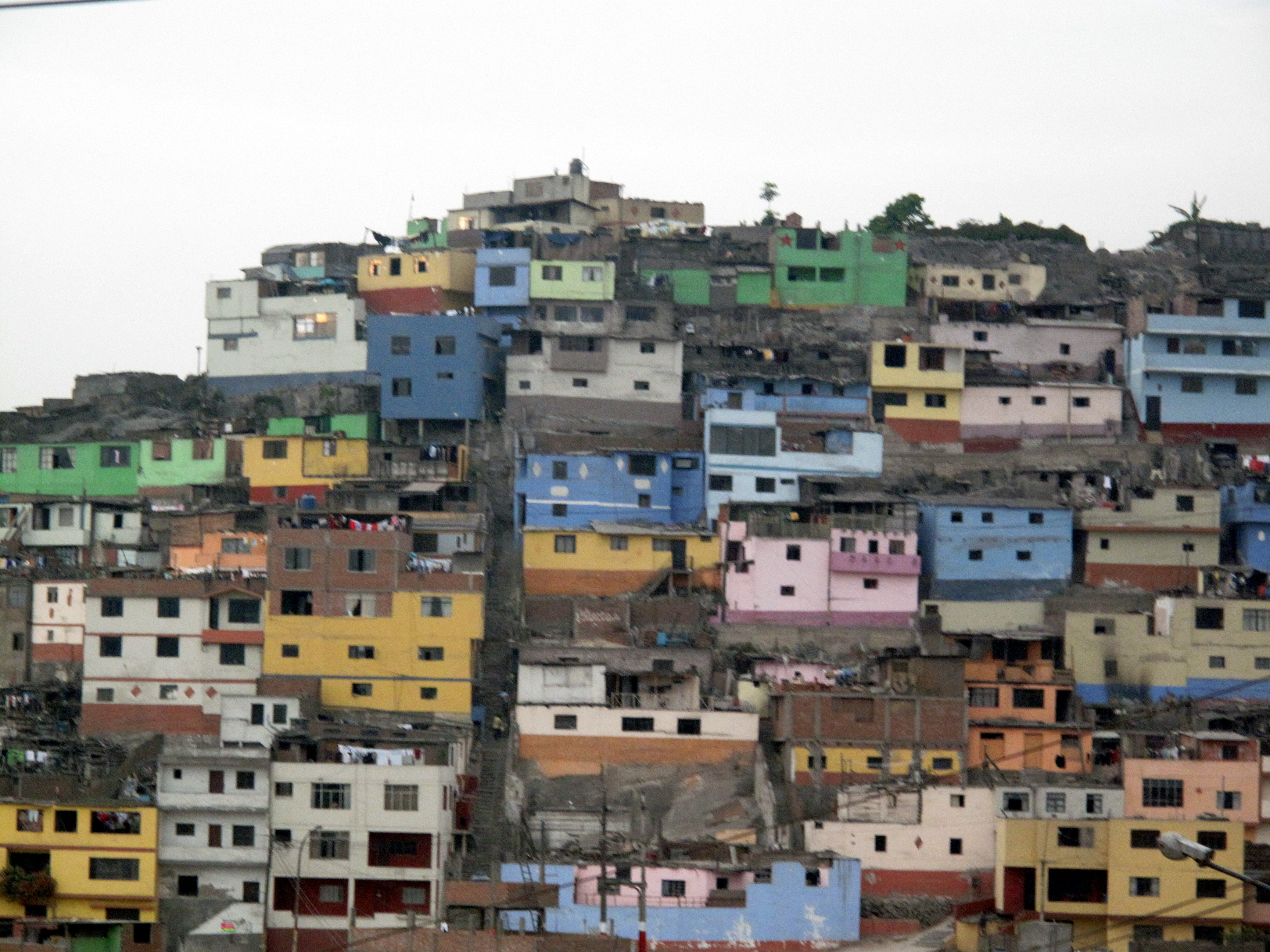 What is sistematización?
Its origins trace back to Latin American schools of social work and popular education; related to the field of evaluative research.
While an evaluation’s purpose is to determine success or failure, sistematización seeks to understand the “how’s and why’s” of the process.
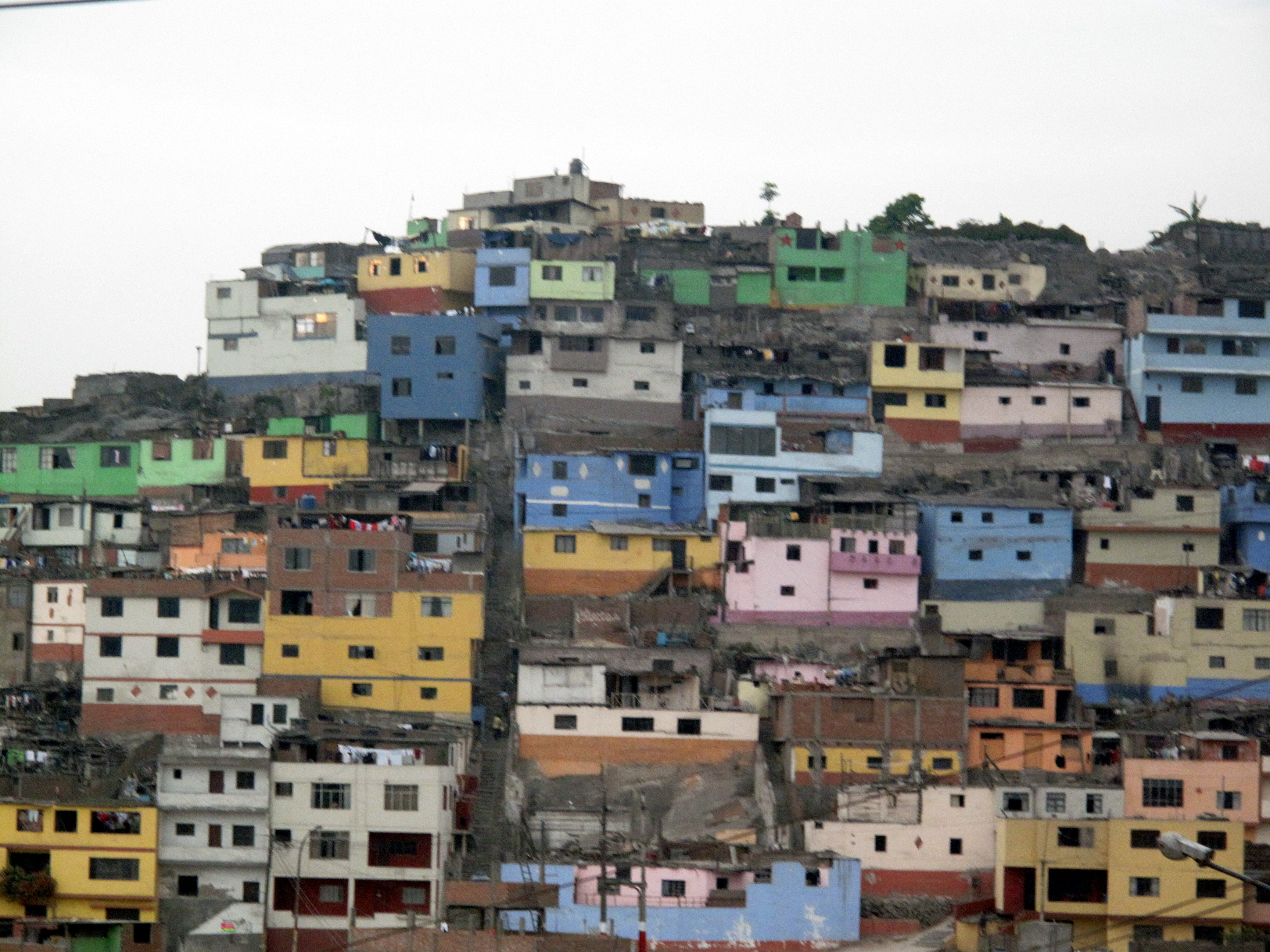 Cross-cutting Themes Critical to a Neighborhood Approach”
Participation
Governance
Social Inclusion
Sustainability
Systematization Matrix
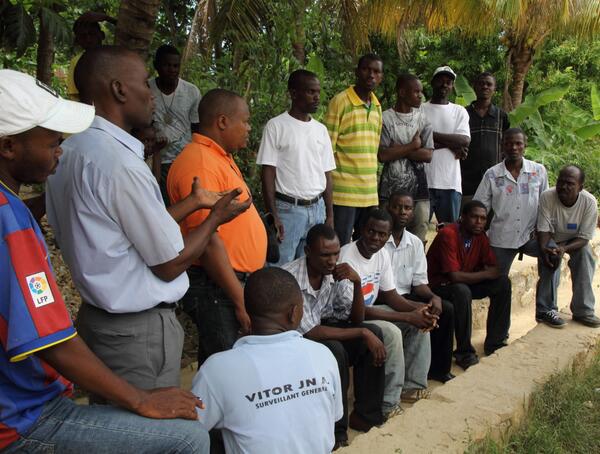 Local Civil Protection
Committee
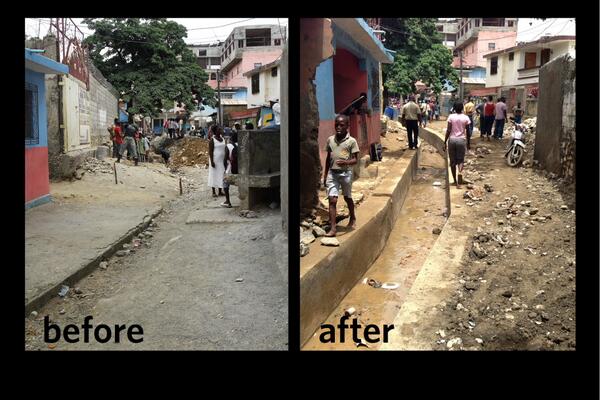 Drainage Canals
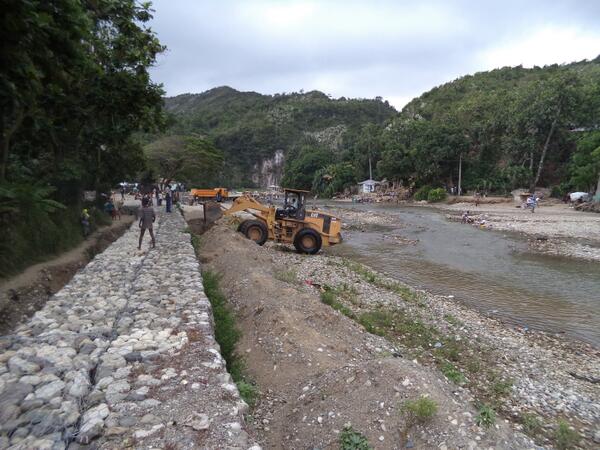 Gabions
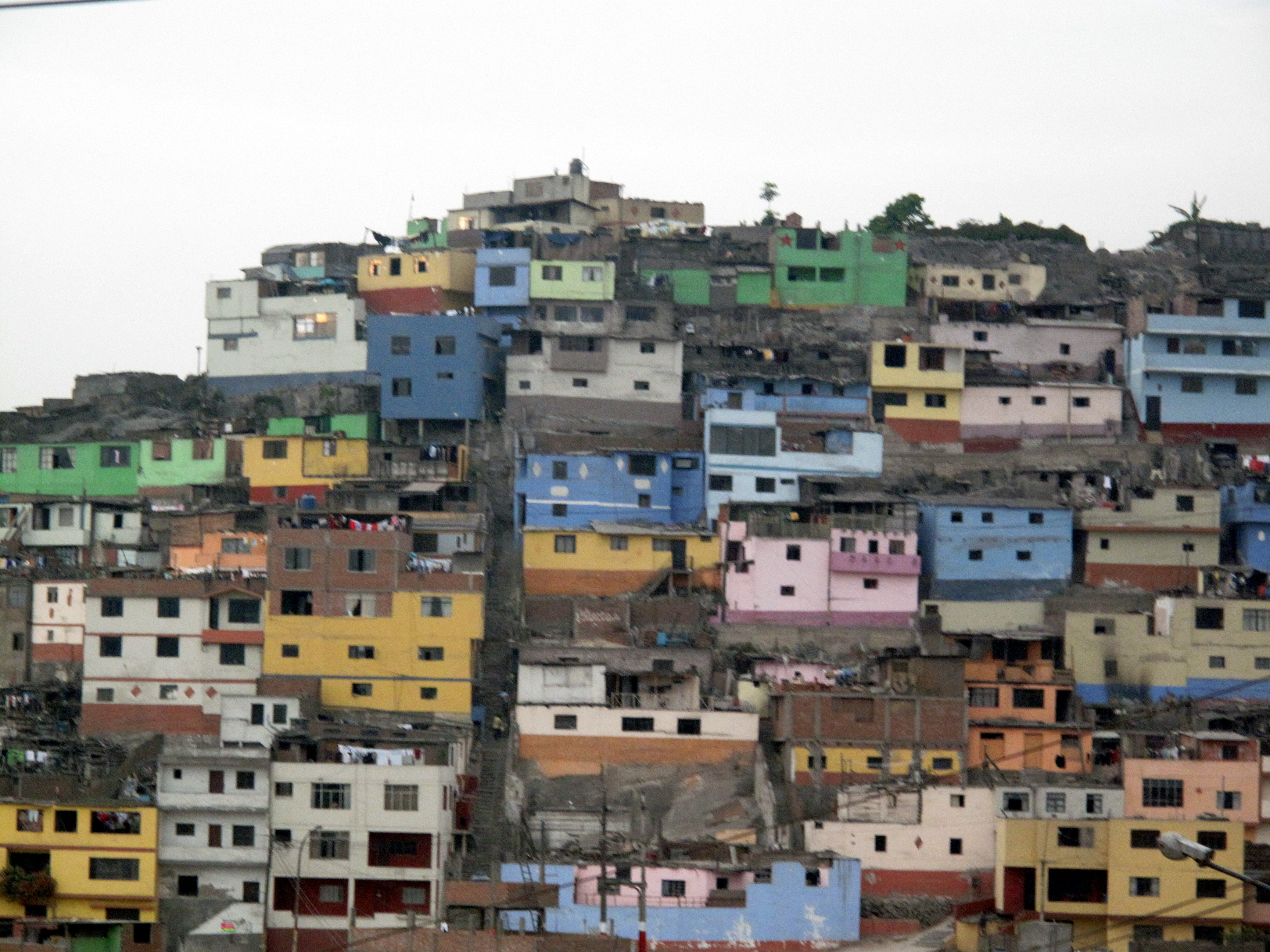 CONCLUDING REMARKS
The neighborhood approach acknowledged the complexity of informal urban landscapes
Rejects the informal-formal binary
Moves project beyond emphasis on quantitative indicators and outcomes to address qualitative questions of process
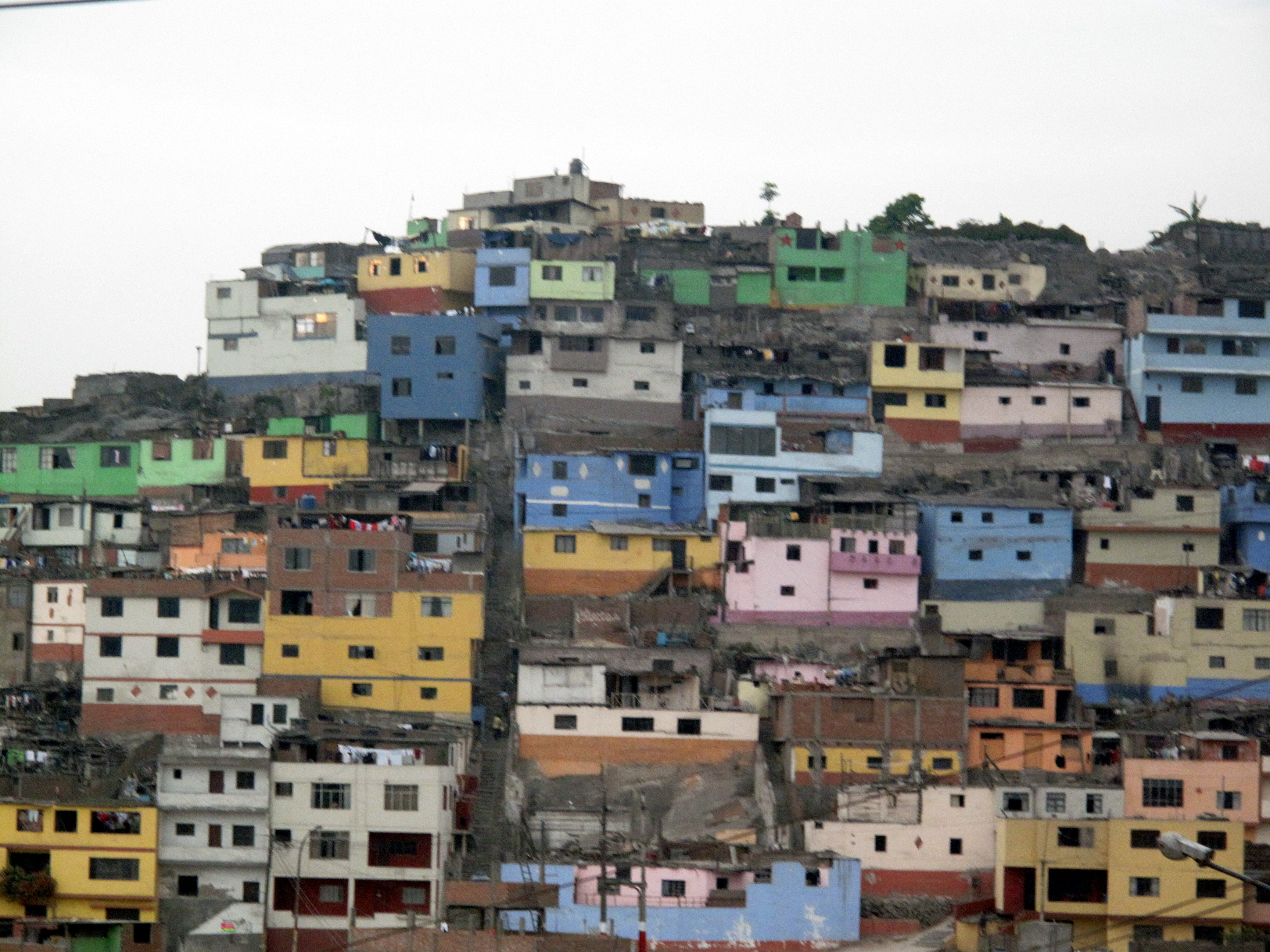 THANK YOU